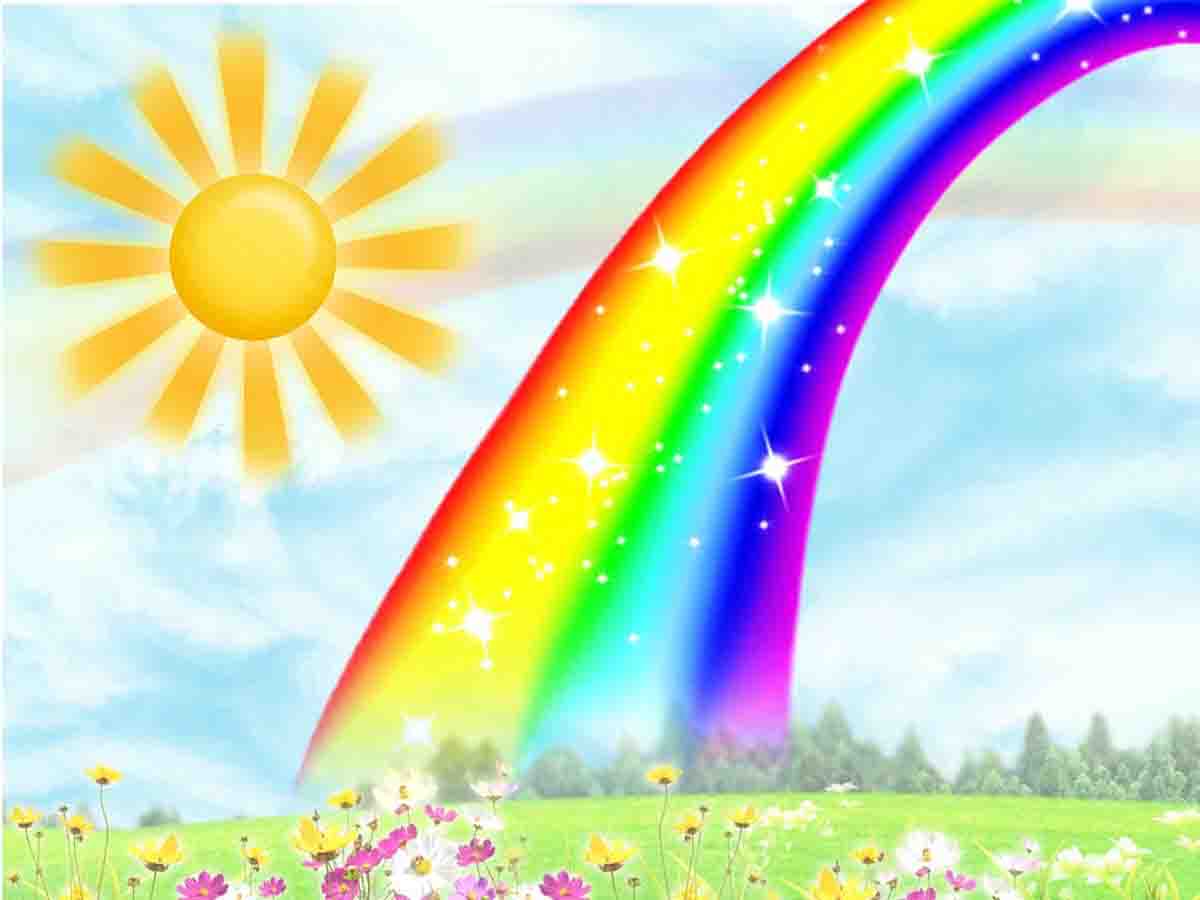 «Радуга 
из разноцветного 
песка»
Мастер-класс
Подготовили воспитатели группы «Солнышки»
Октябрь 2019г.
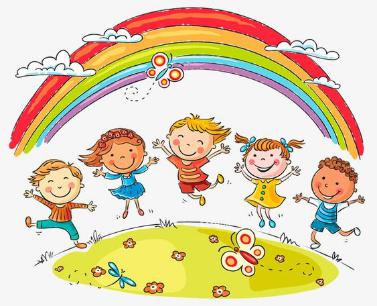 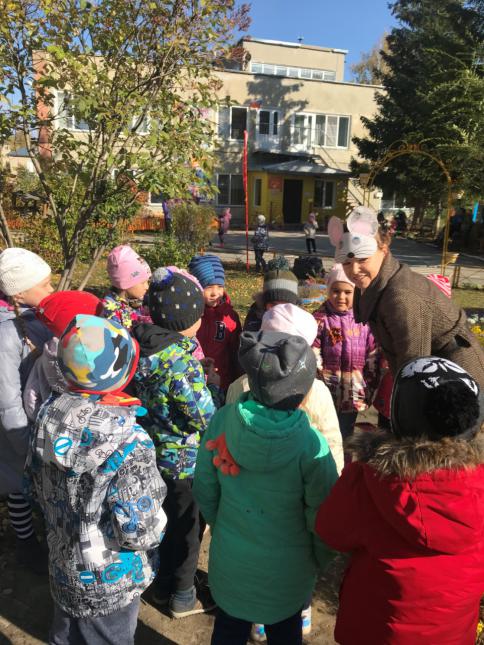 Кто пришел из доброй сказки
И немного пошалил?
Кто смешал с песочком краски
И ребят всех пригласил?

Светлана Юрьевна 
Провела для наших ребят
 мастер-класс «Радуга из
 разноцветного песка»
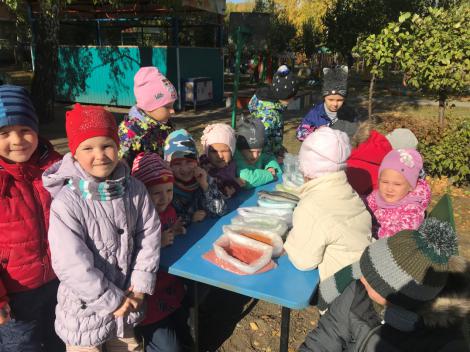 Игры с песком успокаивают и улучшают эмоциональное состояние ,
способствуют творческому 
самовыражению и воображению,
 развивают мелкую моторику,
глазомер, обостряют тактильные
 ощущения.
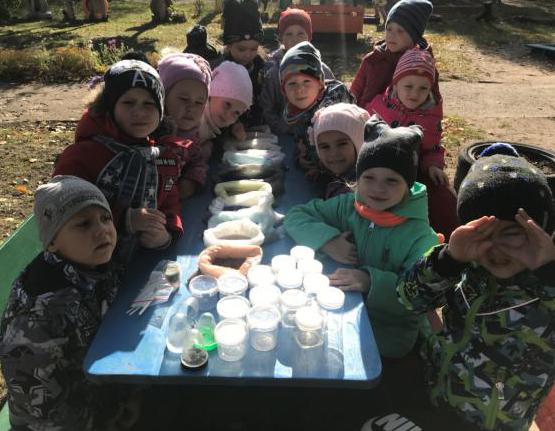 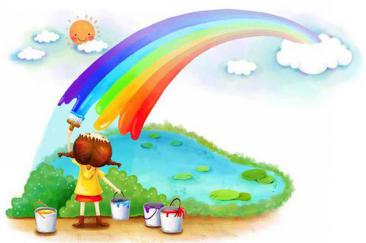 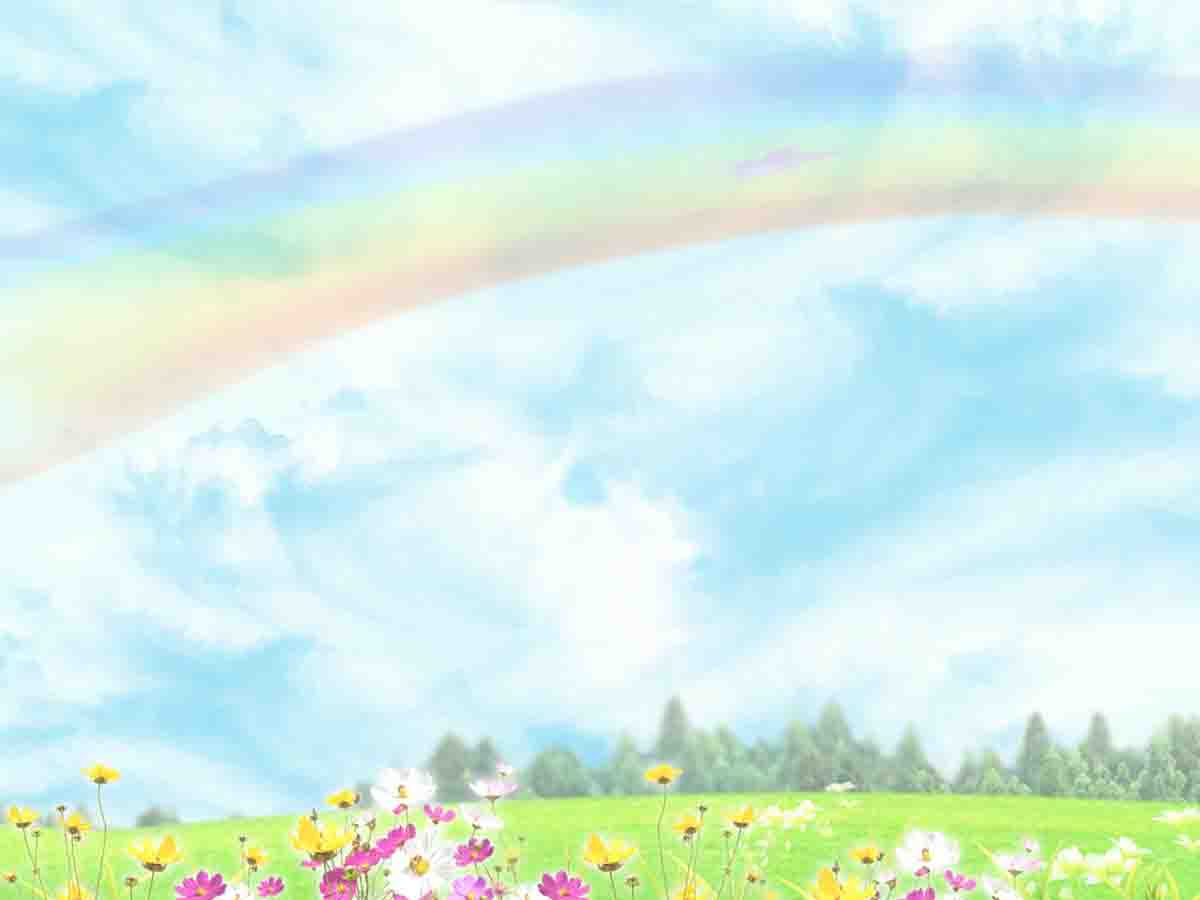 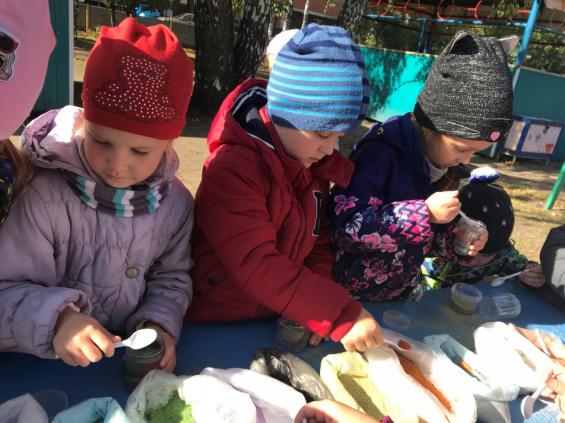 Кто не  верит покажу!
Как насыпать расскажу
И увидите вы сами
Нашу банку с чудесами!
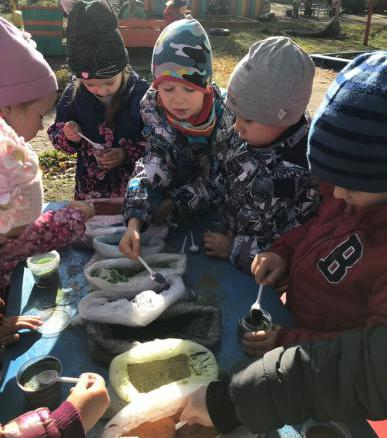 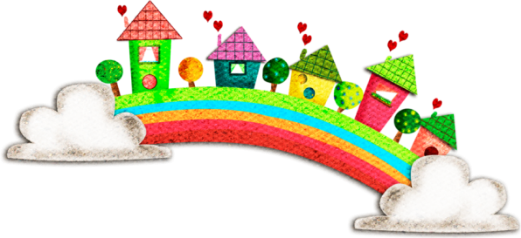 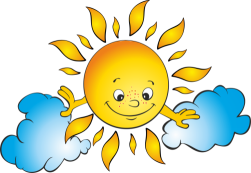 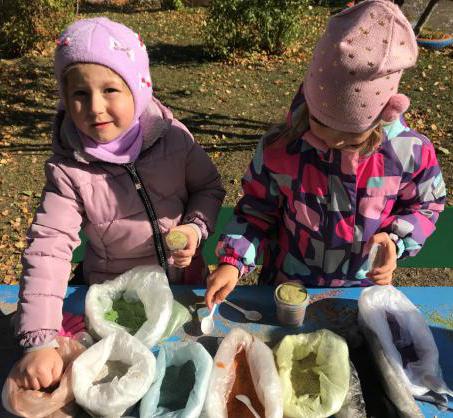 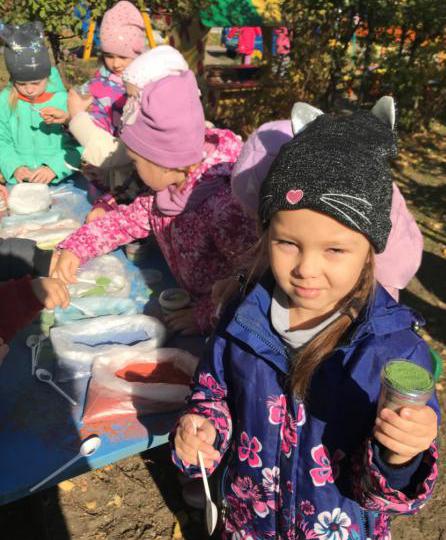 Стою и радуюсь
Радуга! Радуга!
Полоска к полоске
Линия к линии:
Желтая, зеленая, красная, синяя…
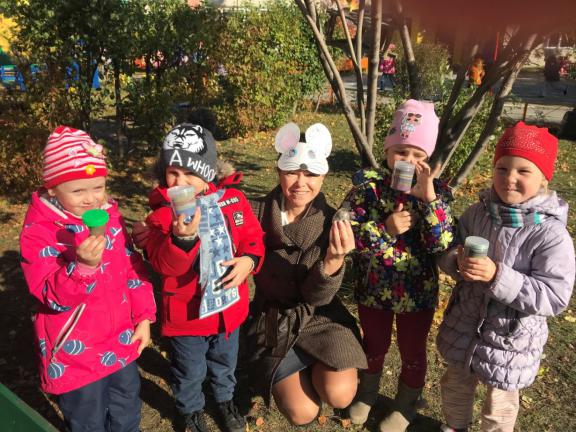 Семь цветов, 
как семь чудес
В баночке собрались
Чтобы этой красотой
Люди любовались!
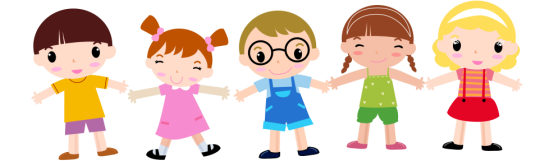 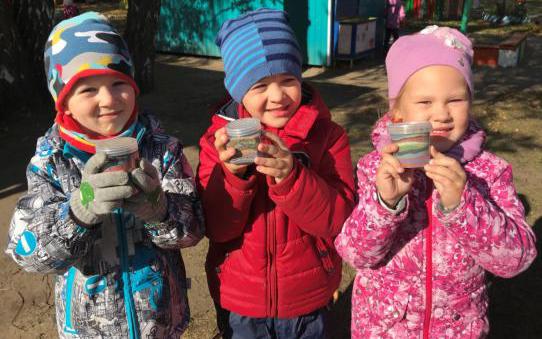 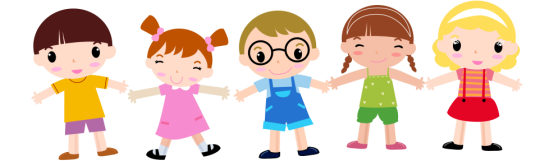 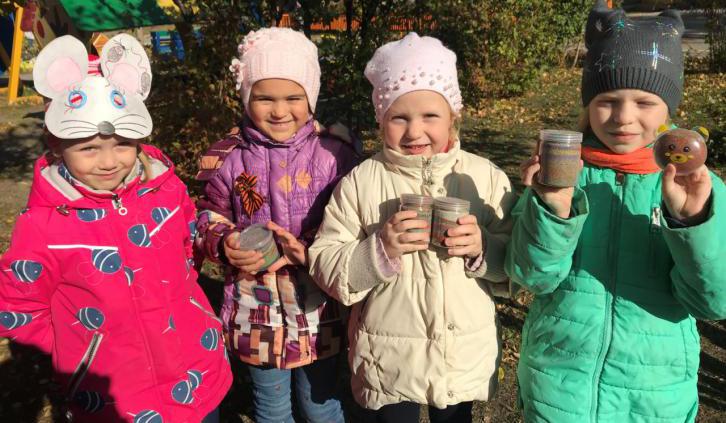 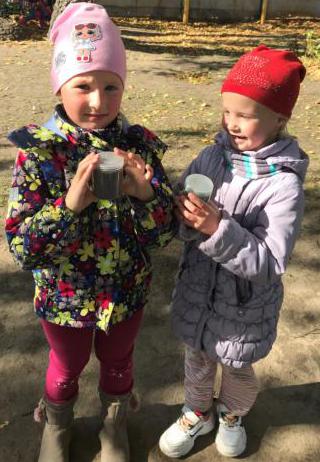 Мы с подружкой рядышком по двору идем.
Мы радугу, мы радугу руками достаем!
Нам с девочками весело, нам с ними по пути
Хорошая профессия - РАДУГУ нести!
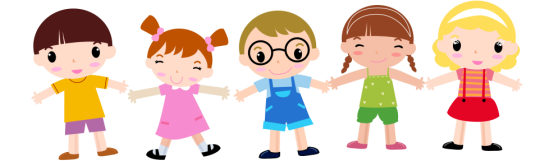 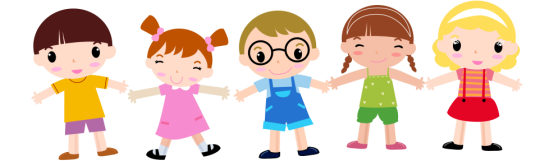 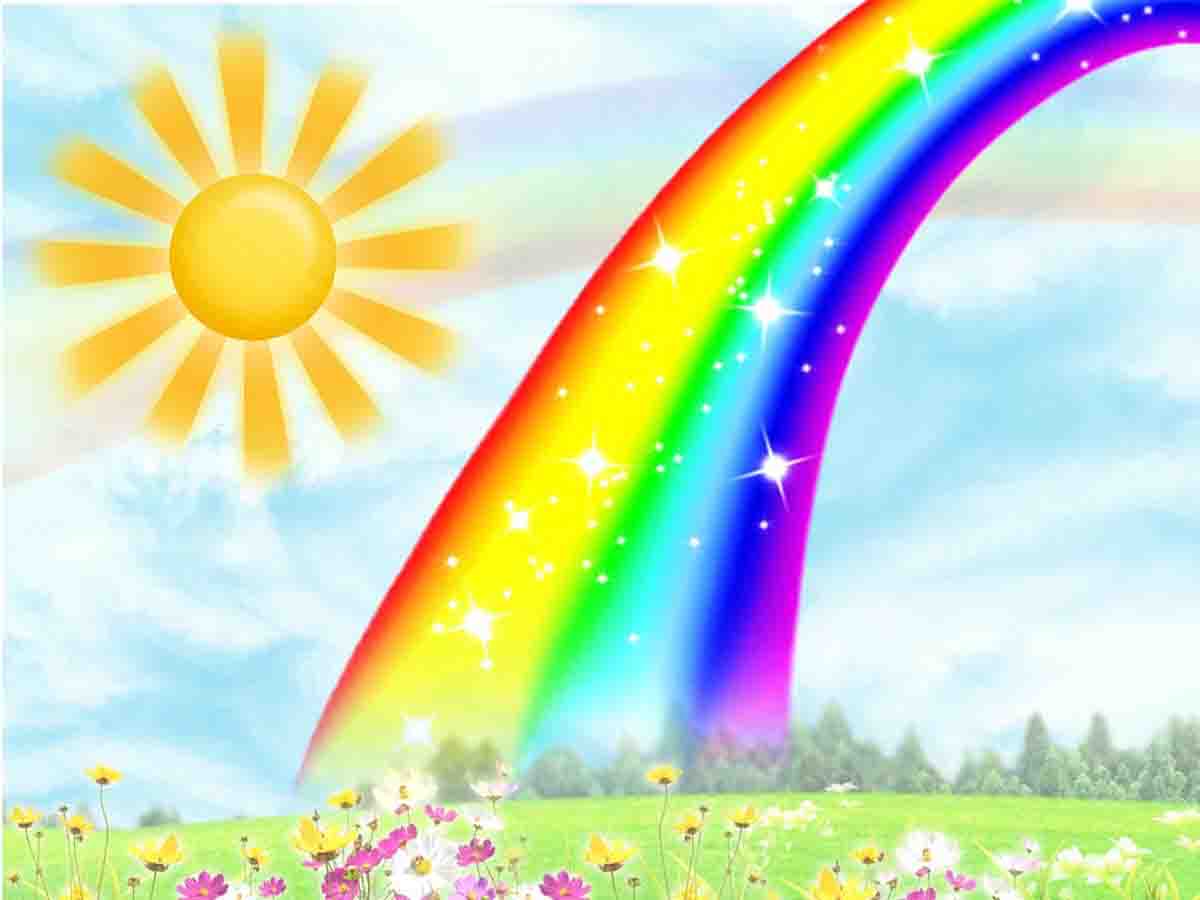 «Спасибо за внимание»
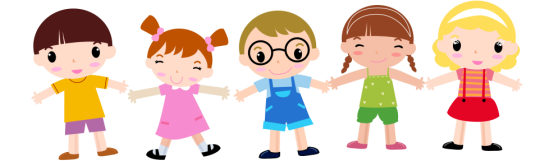